Разные приемы обучения биологии
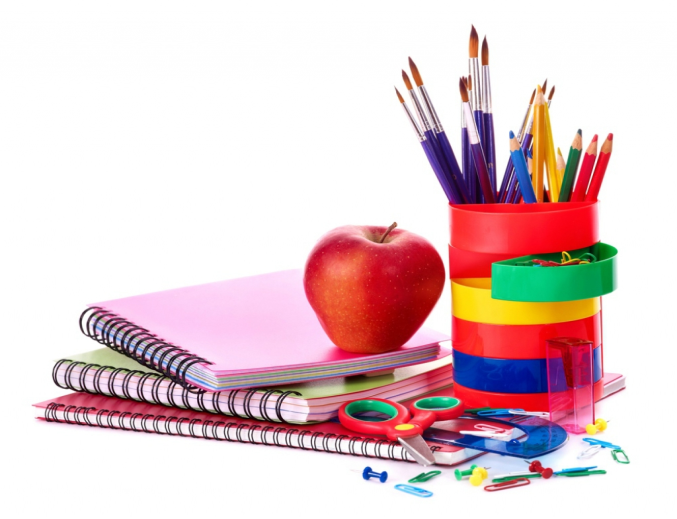 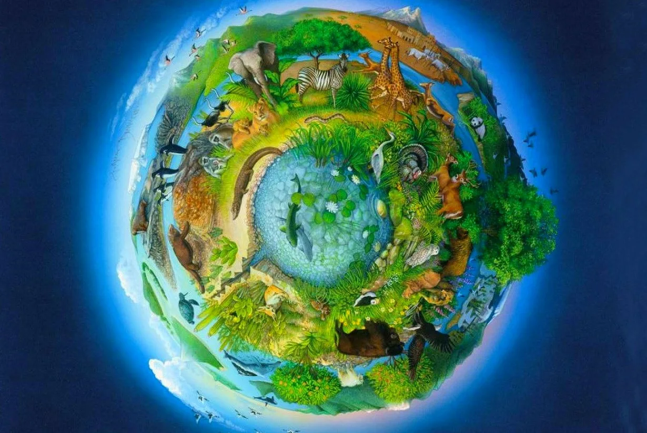 Цирульникова Валентина Валерьевна, учитель биологии
 МБОУ «СОШ № 2» с. Сывдарма
Лишь поняв природу, человек поймет самого себя.Г. Едберг
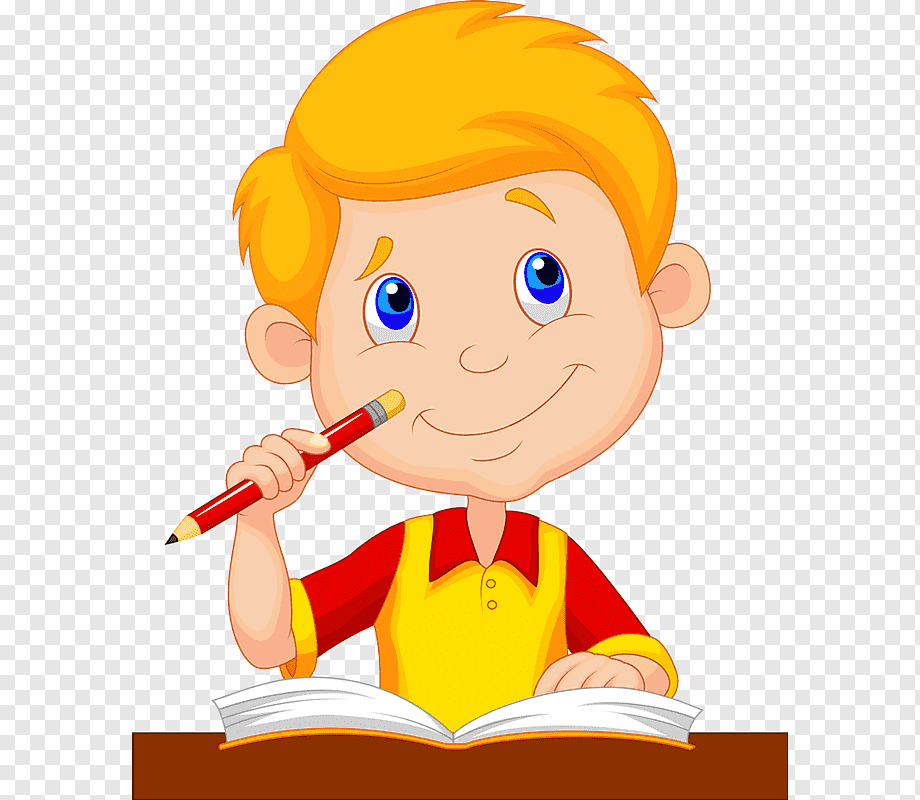 Мастер-класс:
«Приемы обучения биологии»
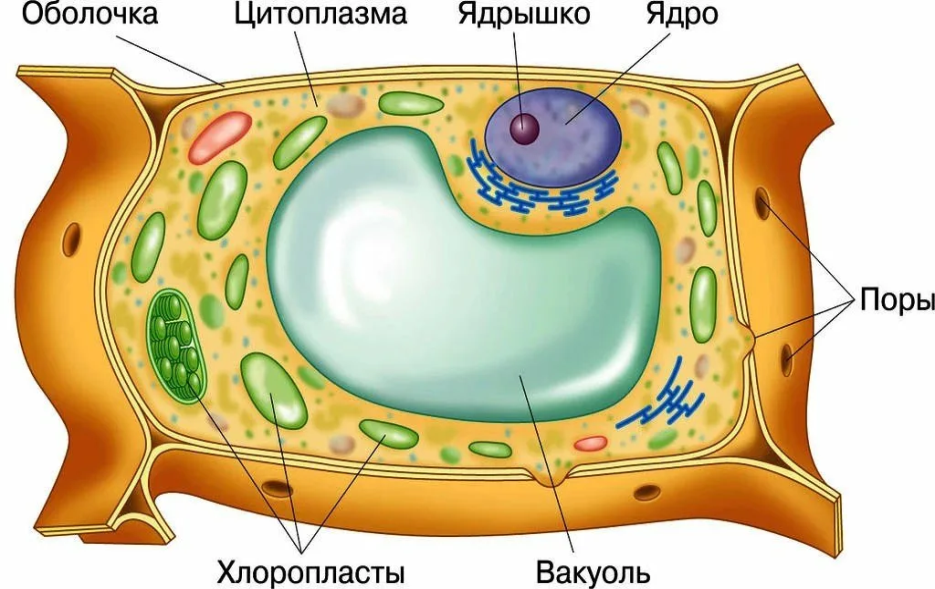 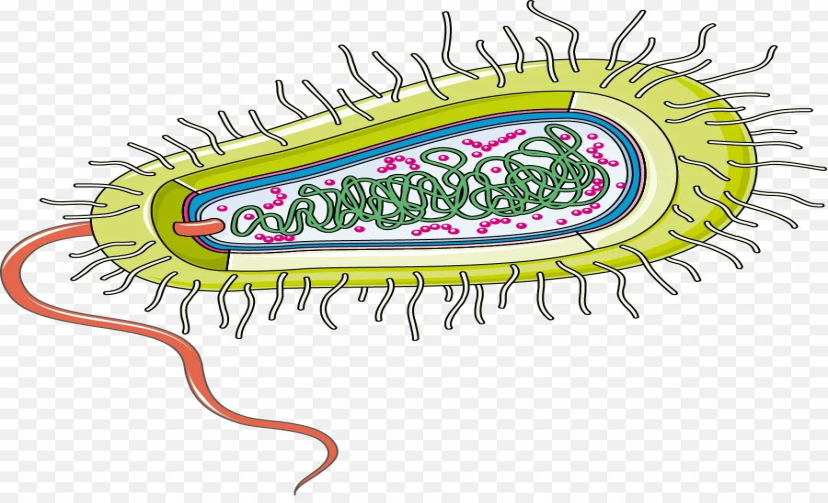 Прием № 1:
Вопросы к тексту
Тема : Грибы
Вопросы  могут  начинаться:

1. Произвольно - 

2. докажите, что…….

3. объясните, почему……..

4. какой  вывод  можно  сделать  из……..

5. какое  строение  имеют……..

6. правда  ли, что………

7.каким образом..
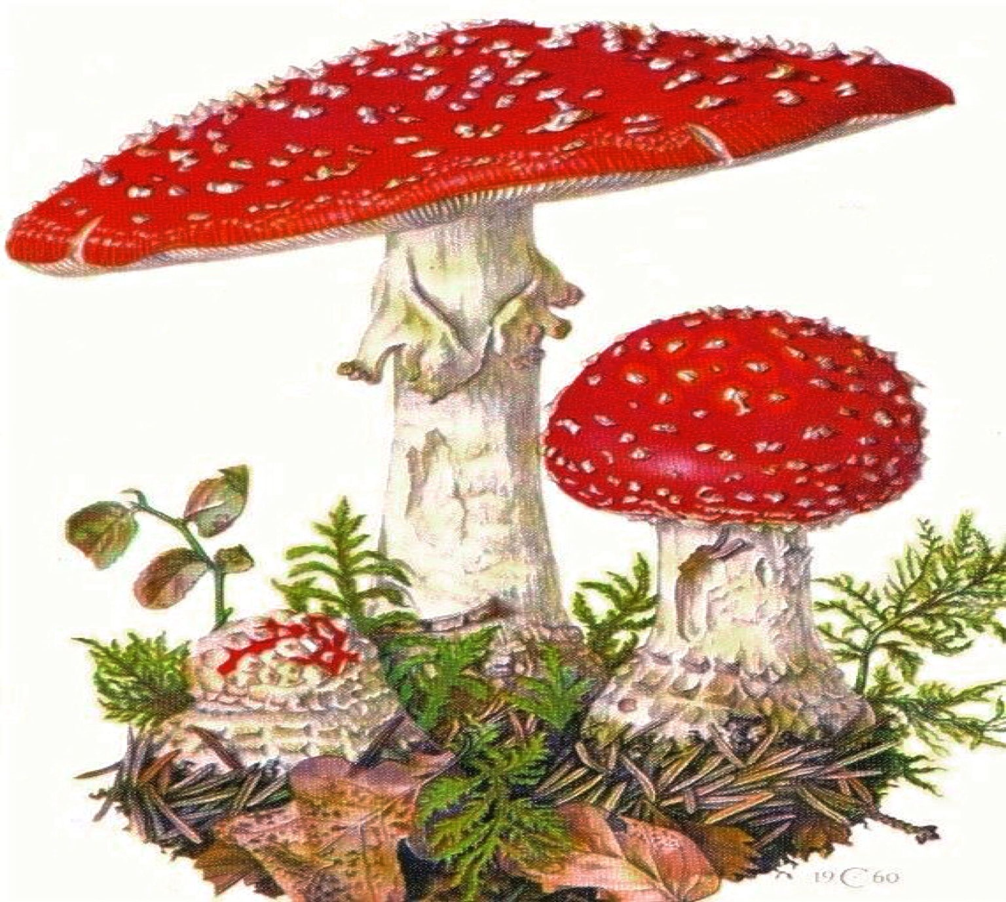 Прием № 3:
Толстые и тонкие вопросы
Тема : Грибы
Тонкие вопросы

1. Как называется вещество, входящее в состав клеточной стенки грибов.

2.Как питаются грибы.

3. Чем образовано плодовое тело гриба.
Толстые вопросы

1.Что общего у грибов и растений.

2.Что общего у грибов и животных.

3.Причины выделения грибов в отдельное царство.
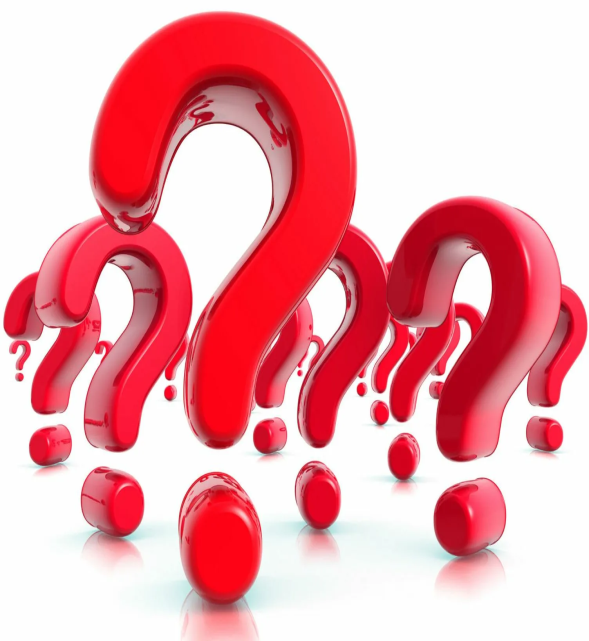 Прием № 4:
Поиск информации
а) найди место в учебнике, где описывается объект, представленный на рисунке, уточни текст, упрости его, так, чтобы смысл не потерялся (упражнение «редактор»)
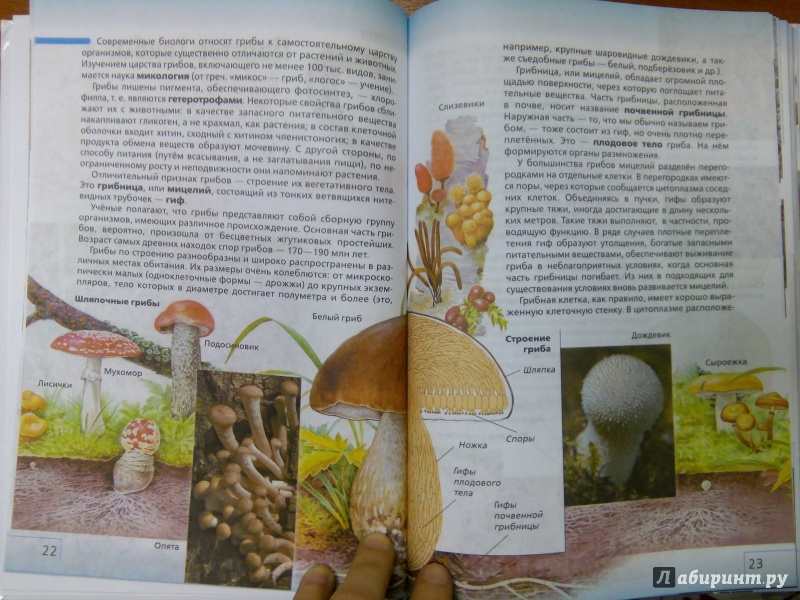 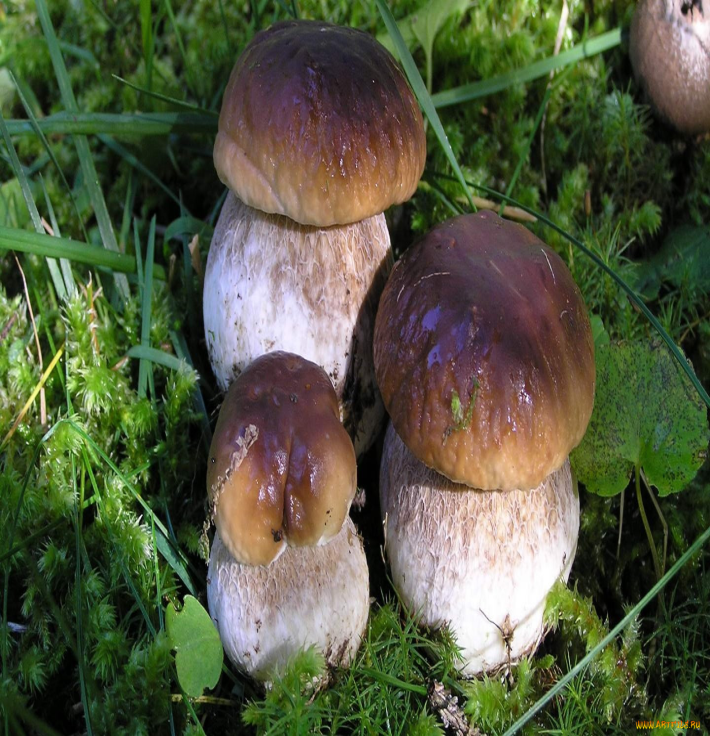 Прием № 4:
Поиск информации
б) расскажи по опорным словам (разверни информацию)
плодовое тело
грибница (мицелий)
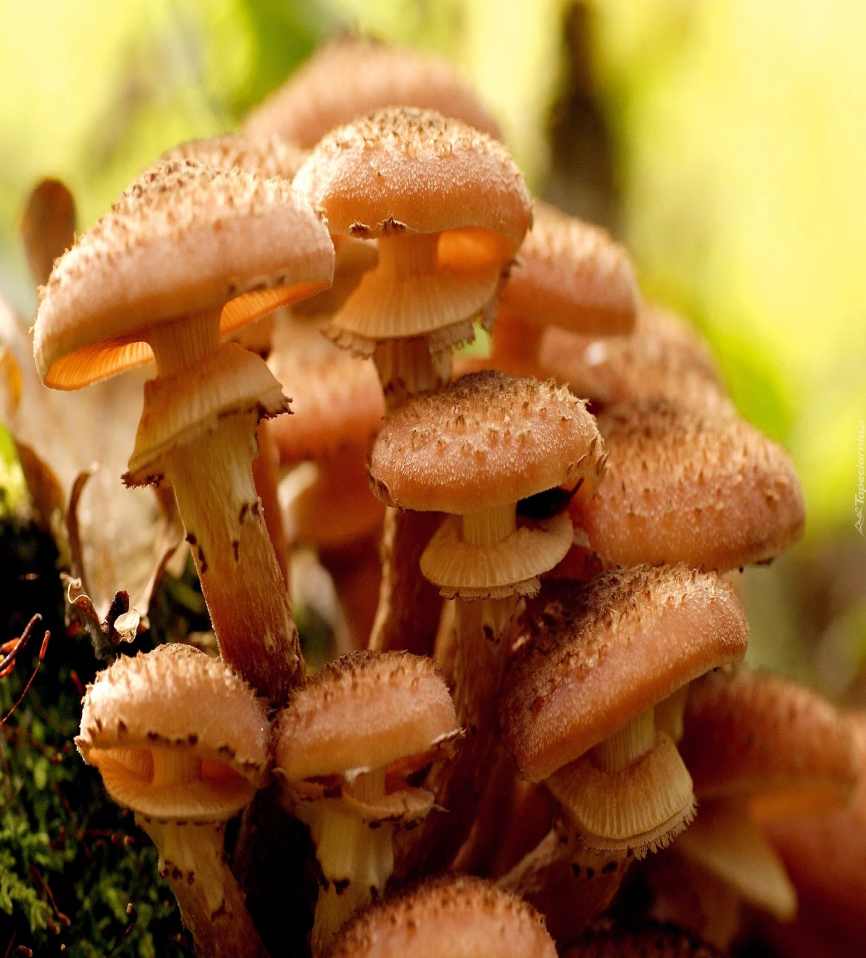 гифы
дрожжи
симбиоз
одноклеточные
многоклеточные
Прием № 5:
Поиск информации
б) заполни «слепой текст» терминами из изучаемой темы «Сходство грибов с растениями и животными»
Грибы совмещают в себе признаки и растений, и животных.
Как растения грибы неподвижны и постоянно растут.
Снаружи их клетки, как и растительные, покрыты ___________(А).
Внутри клетки у них отсутствуют зелёные ___________(Б).
С животными грибы сходны тем, что у них в клетках не запасается ___________(В) и они питаются готовыми органическими веществами.
В состав клеточной стенки у грибов входит ___________(Г).


ПЕРЕЧЕНЬ ТЕРМИНОВ : 1) плазматическая мембрана 2) клеточная стенка 3) пластиды 4) комплекс Гольджи 5) митохондрия 6) крахмал 7) гликоген 8) хитин.
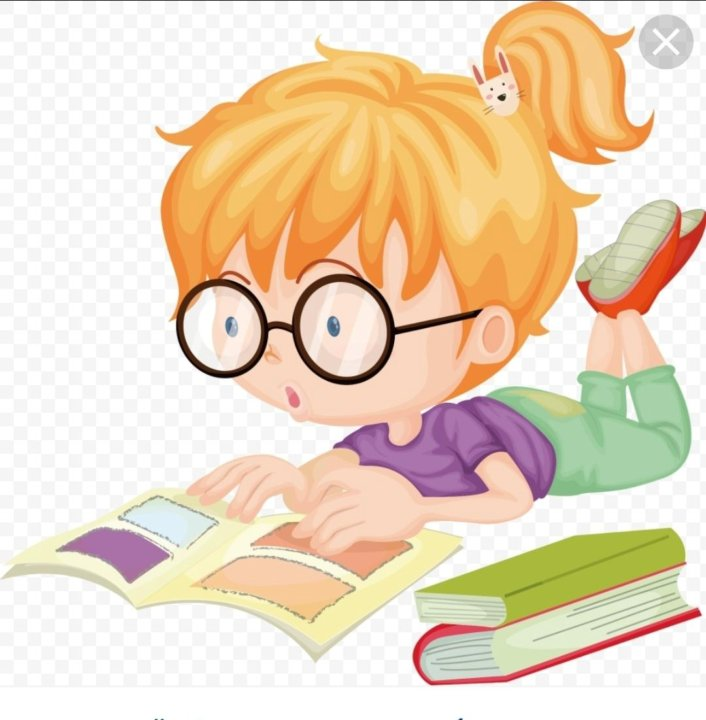 Прием № 4:
Синквейн
Тема : Грибы
1-я строка – название синквейна - грибы;
2-я строка – два прилагательных - съедобные, несъедобные
3-я строка – три глагола- растут, собираются, жарятся
4-я строка – фраза на тему синквейна - ценная находка для лесника
5-я строка – существительное - царство
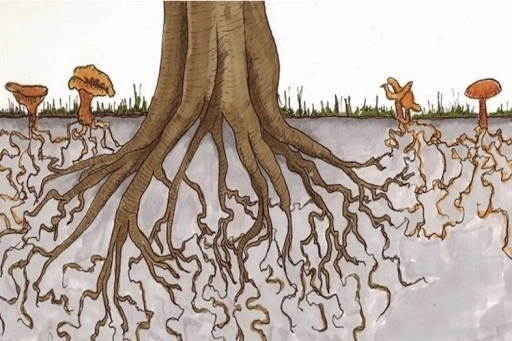 Прием № 5:
Светофор
Красный – было трудно, совсем непонятно

Желтый – было понятно, но не все, затрудняюсь

Зеленый – было все понятно и интересно
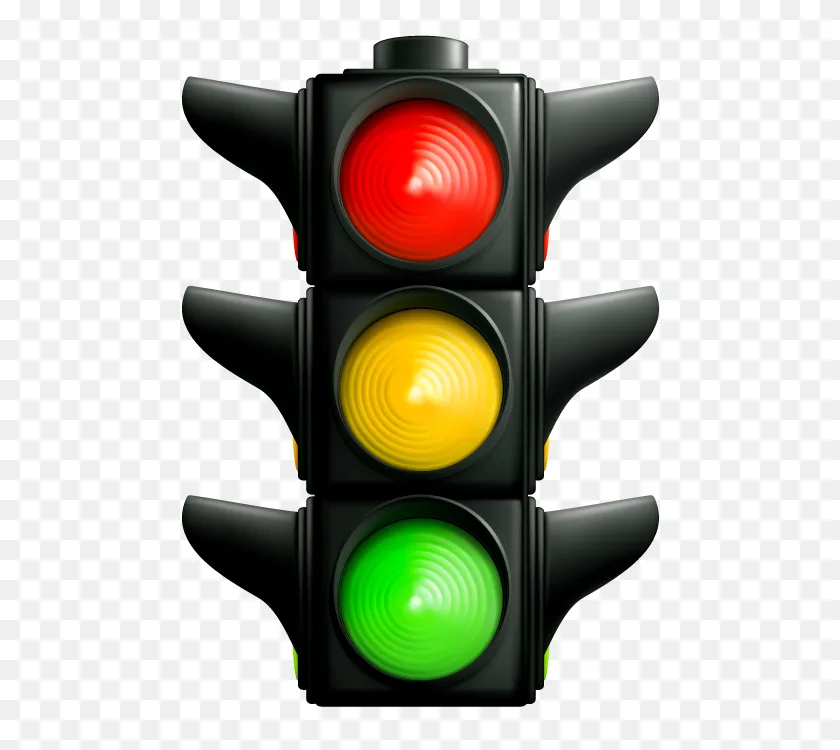 Спасибо за внимание!!!
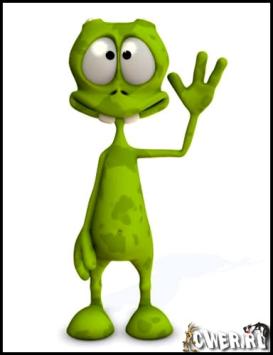